PHY 711 Classical Mechanics and Mathematical Methods
10-10:50 AM  MWF  Olin 103

Plan for Lecture 2:
 Brief comment on quiz
  Particle interactions
Notion of center of mass reference fame 
Introduction to scattering theory
8/31/2018
PHY 711  Fall 2018 -- Lecture 2
1
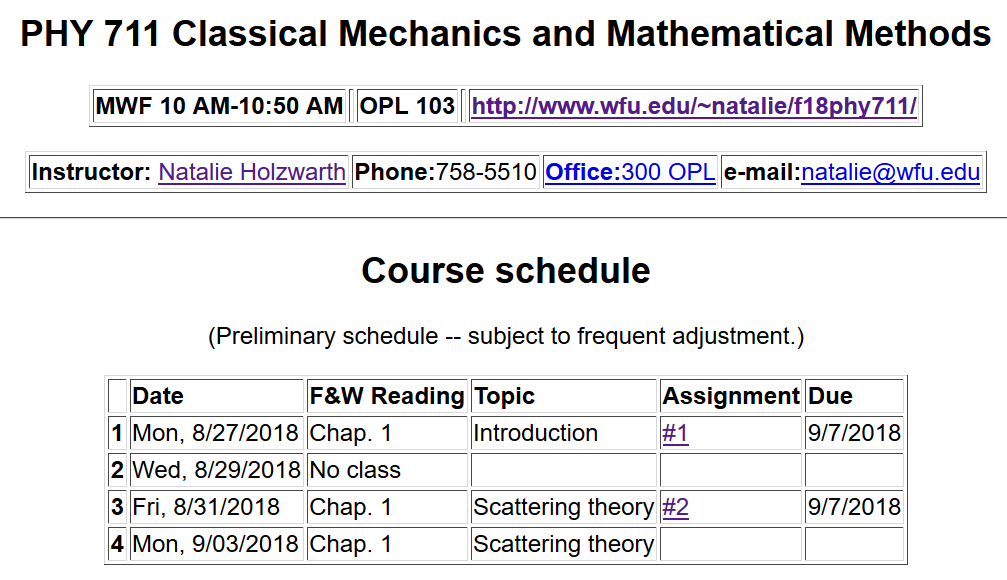 8/31/2018
PHY 711  Fall 2018 -- Lecture 2
2
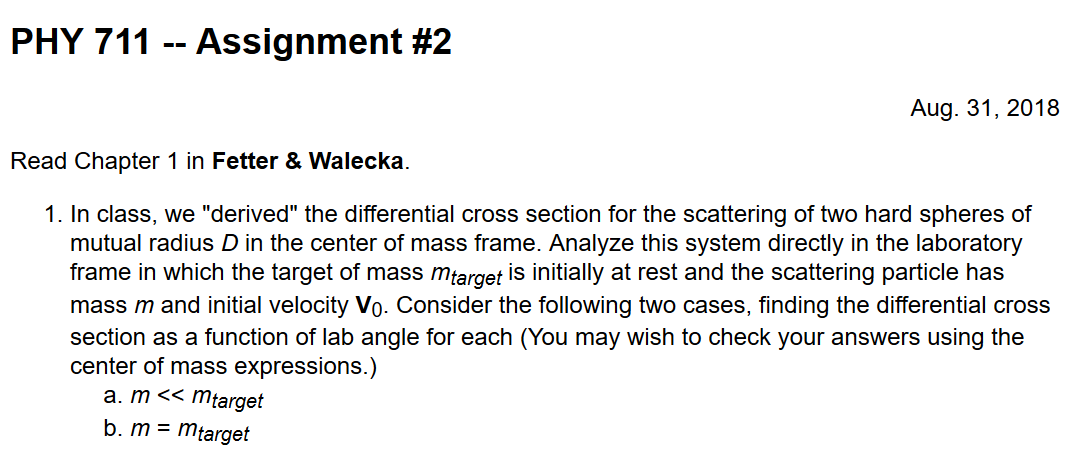 8/31/2018
PHY 711  Fall 2018 -- Lecture 2
3
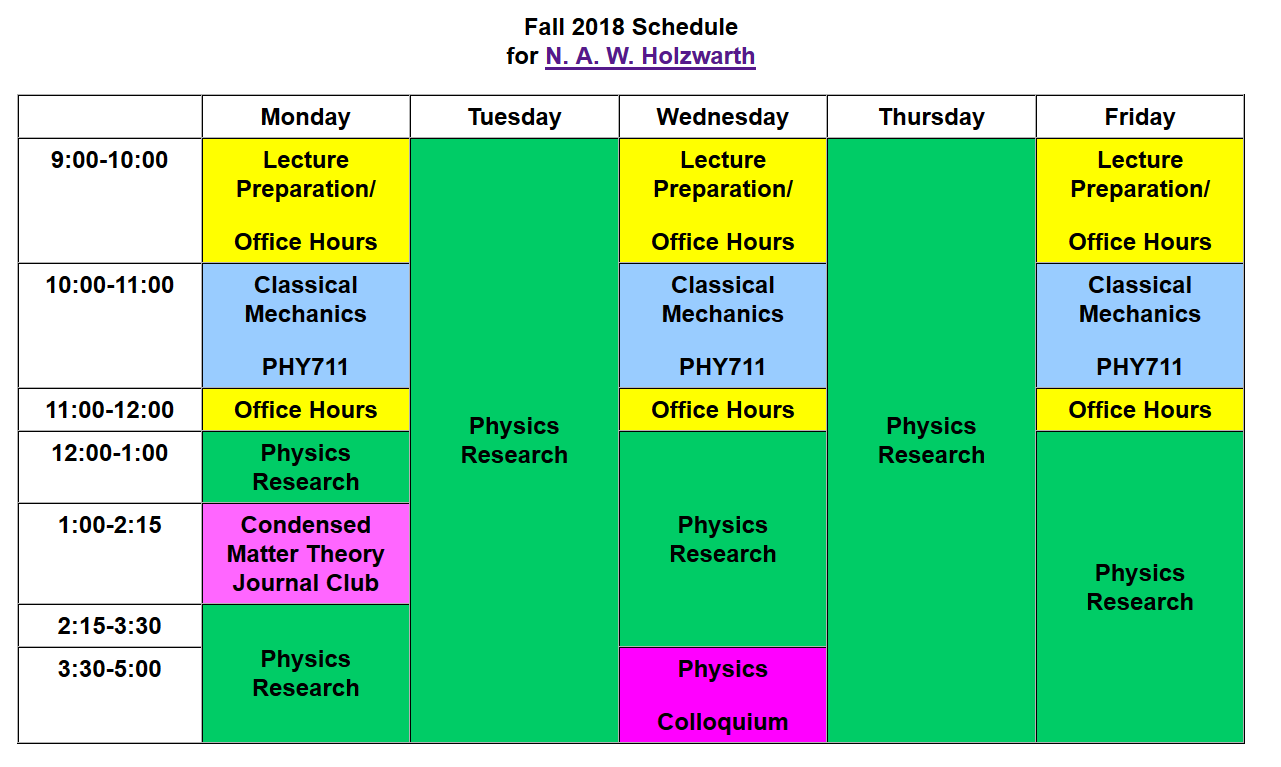 Schedule additional office hours by email:    natalie@wfu.edu
                                                         office:    Olin 300
8/27/2018
PHY 711  Fall 2018 -- Lecture 1
4
Comment on quiz questions
1.
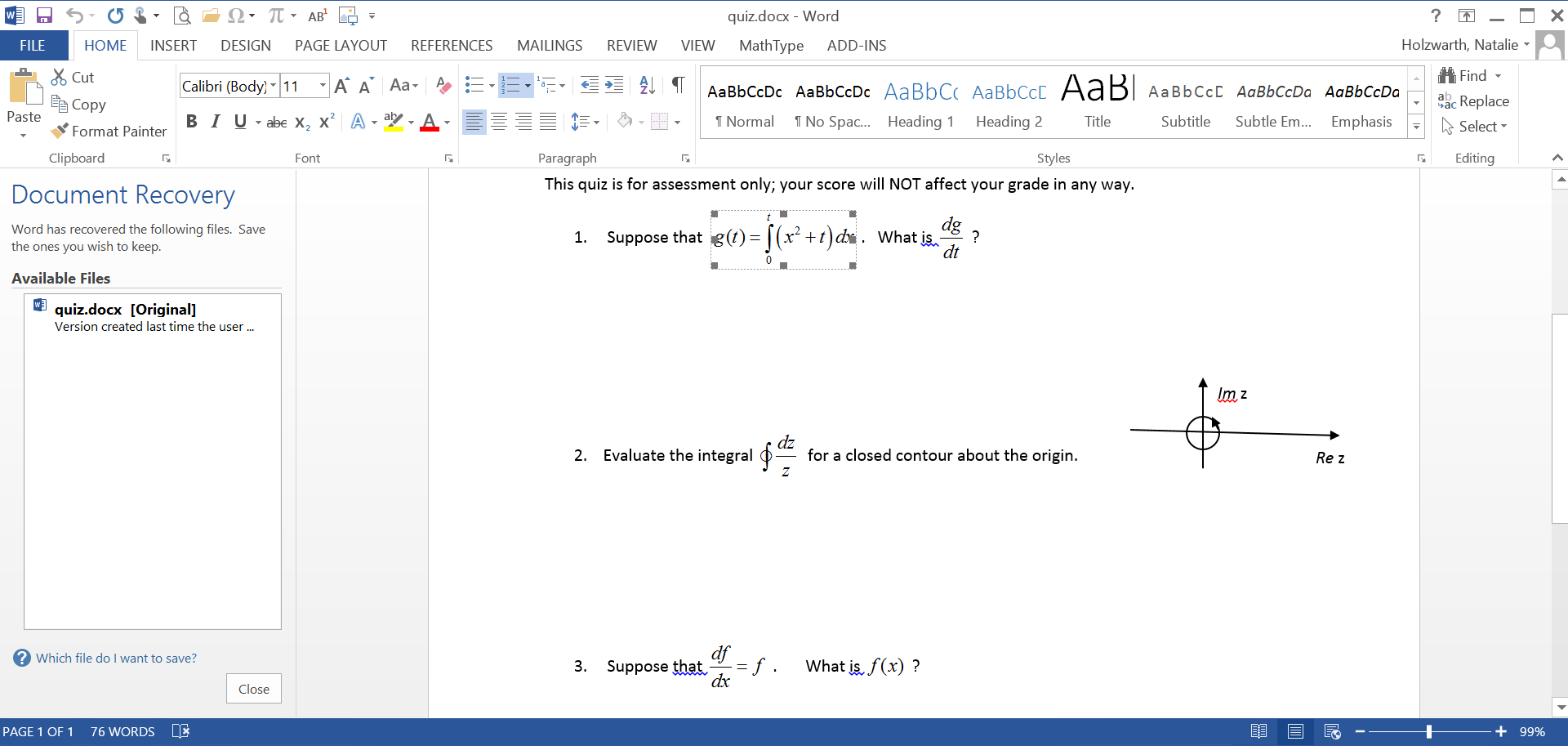 3.
8/31/2018
PHY 711  Fall 2018 -- Lecture 2
5
Scattering theory:
detector
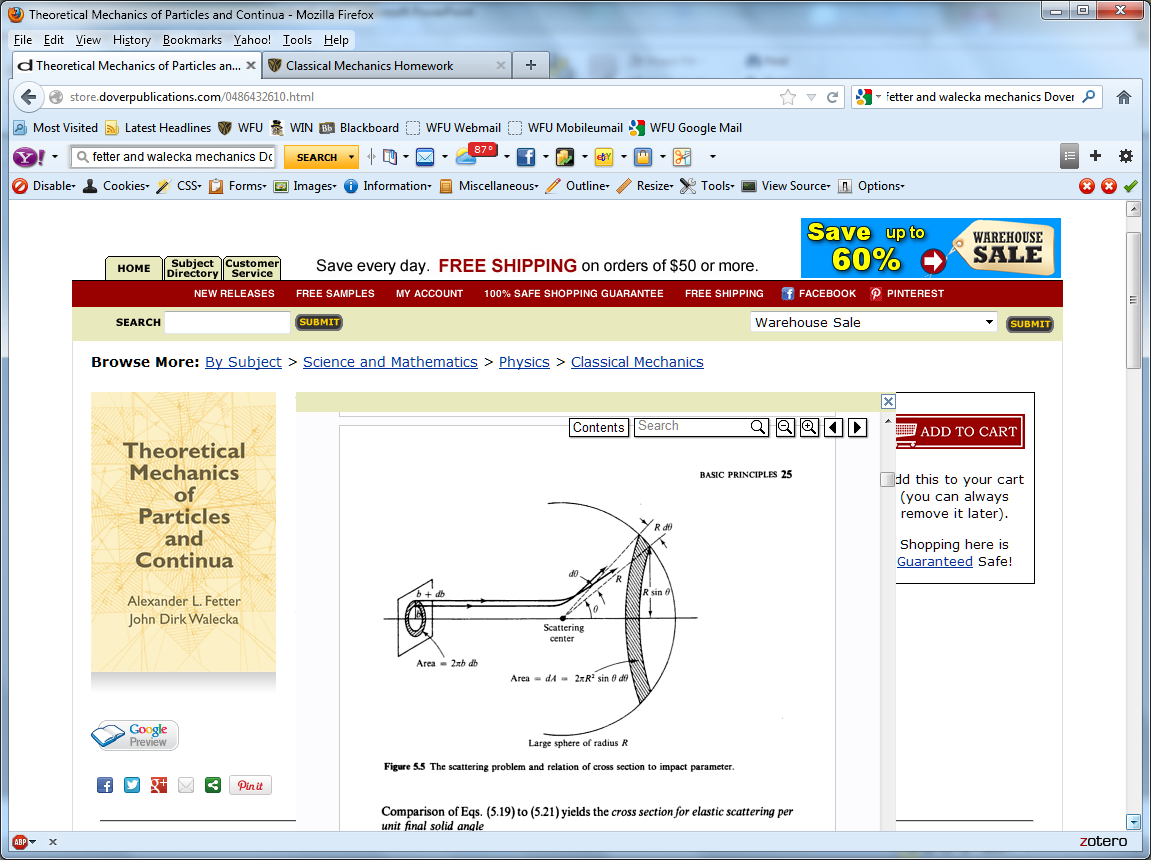 8/31/2018
PHY 711  Fall 2018 -- Lecture 2
6
Example: Diagram of Rutherford scattering experiment
http://hyperphysics.phy-astr.gsu.edu/hbase/rutsca.html
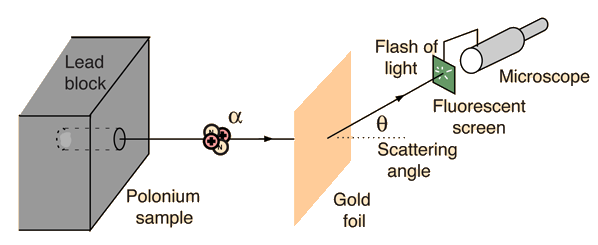 8/31/2018
PHY 711  Fall 2018 -- Lecture 2
7
b
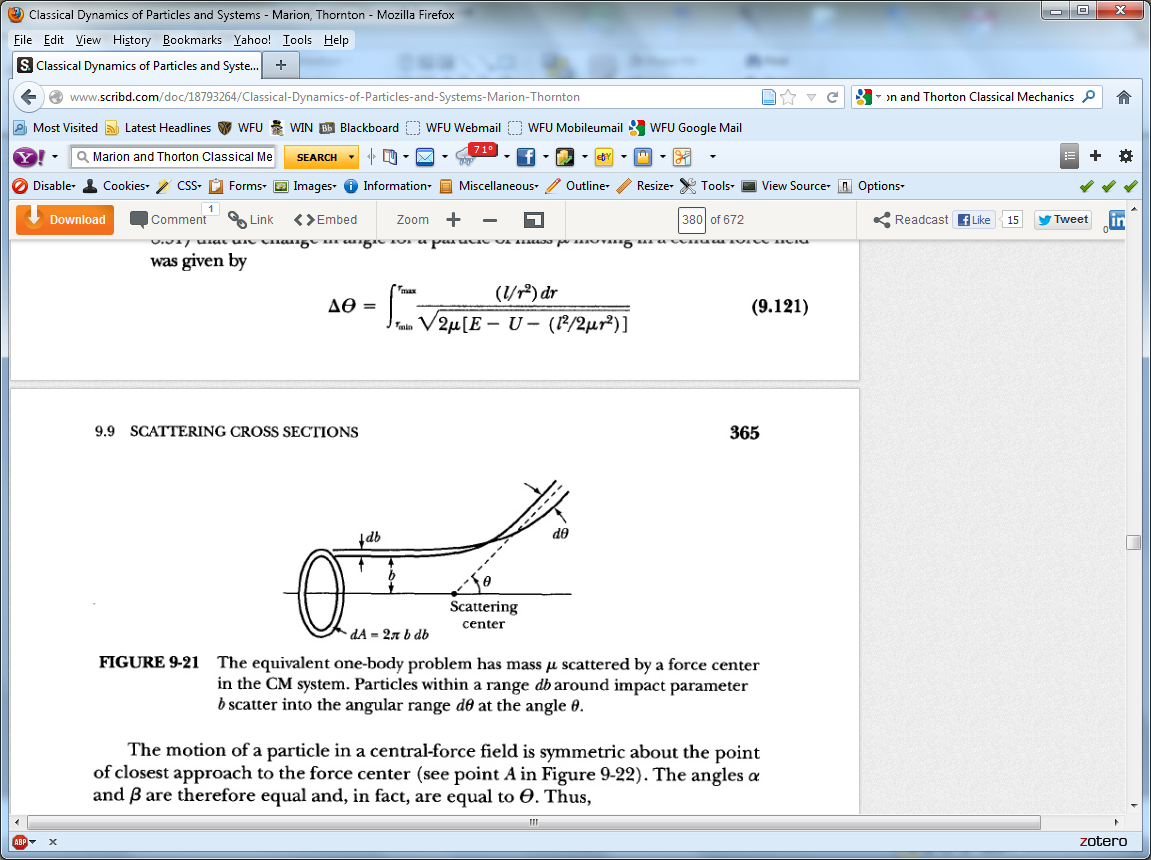 Figure from Marion & Thorton, Classical Dynamics
8/31/2018
PHY 711  Fall 2018 -- Lecture 2
8
Note:  The notion of cross section is common to many areas of  physics including classical mechanics, quantum mechanics, optics, etc.   Only in the classical mechanics can we calculate it from a knowledge of the particle trajectory as it relates to the scattering geometry.
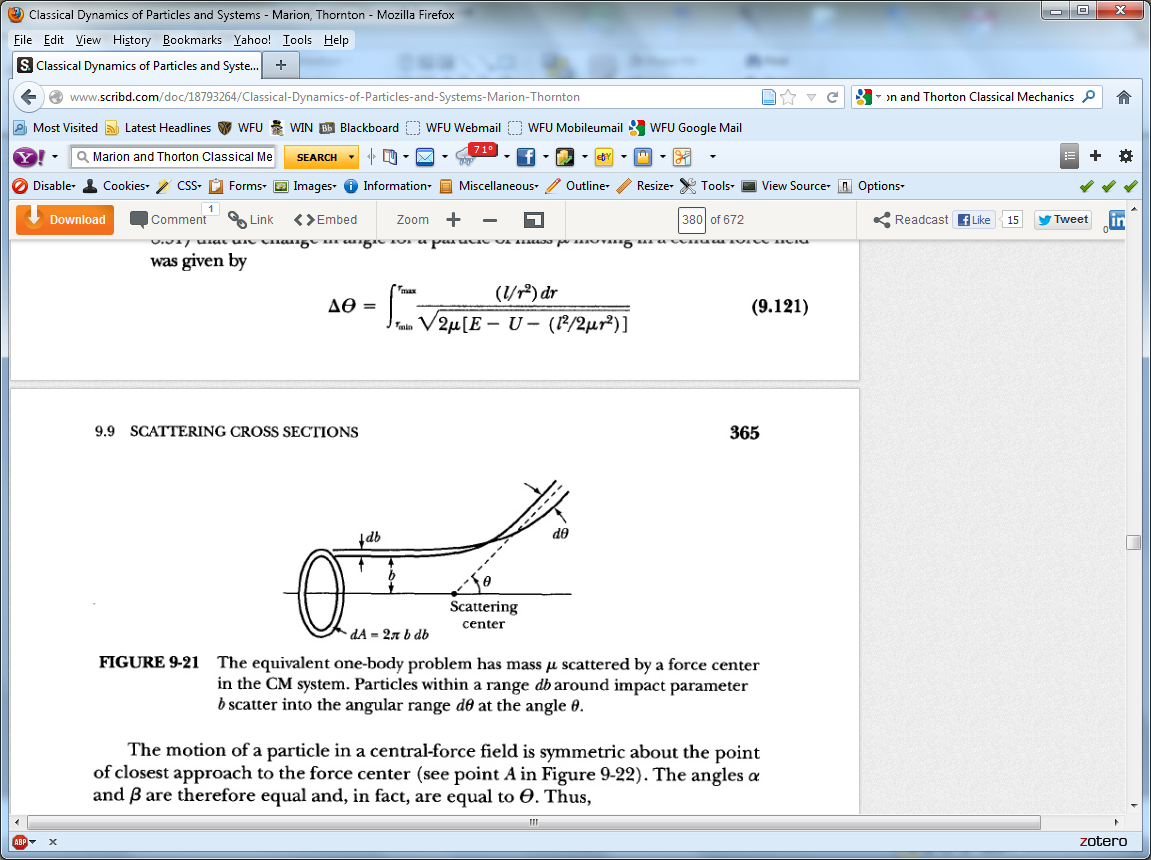 Figure from Marion & Thorton, Classical Dynamics
Note: We are assuming that the process is isotropic in f
b
8/31/2018
PHY 711  Fall 2018 -- Lecture 2
9
Simple example – collision of hard spheres
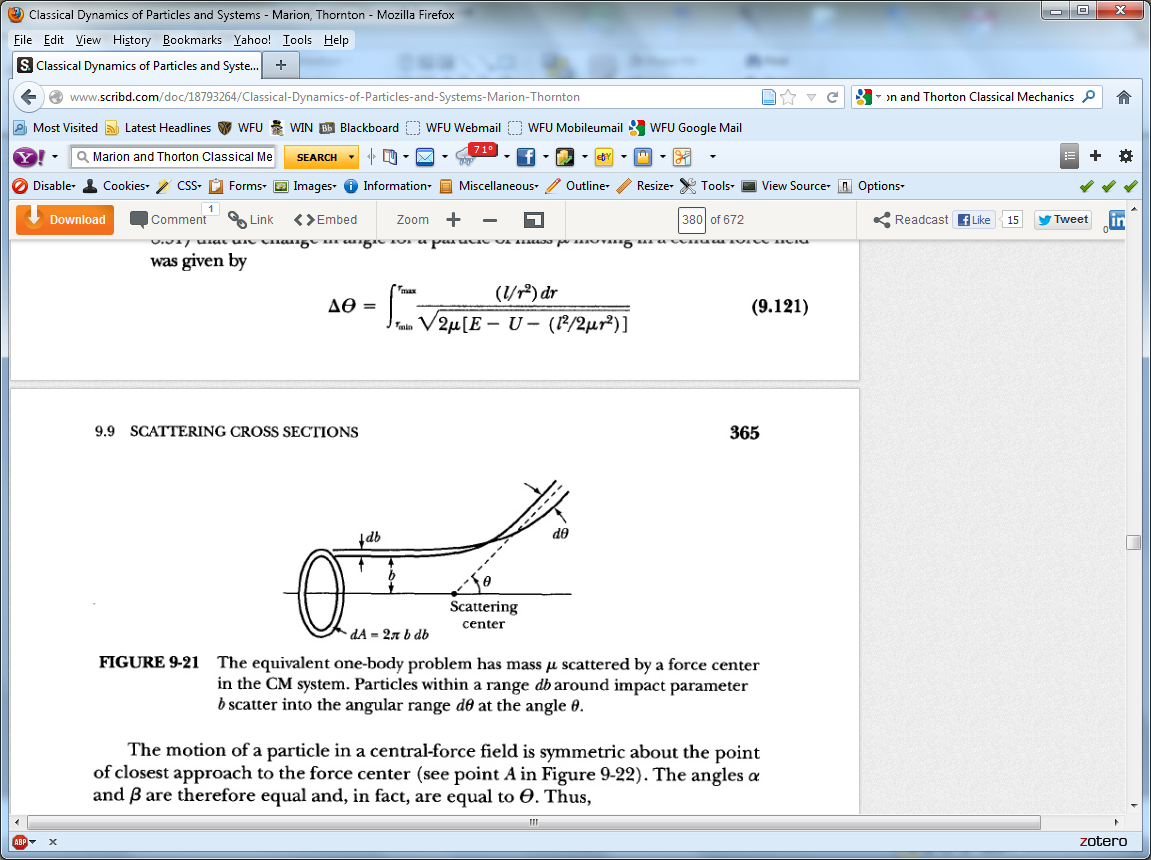 Microscopic view:
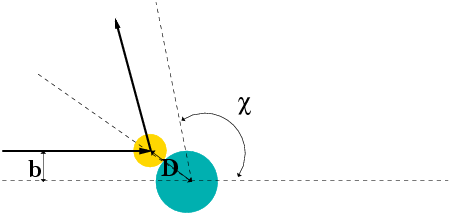 8/31/2018
PHY 711  Fall 2018 -- Lecture 2
10
Simple example – collision of hard spheres -- continued
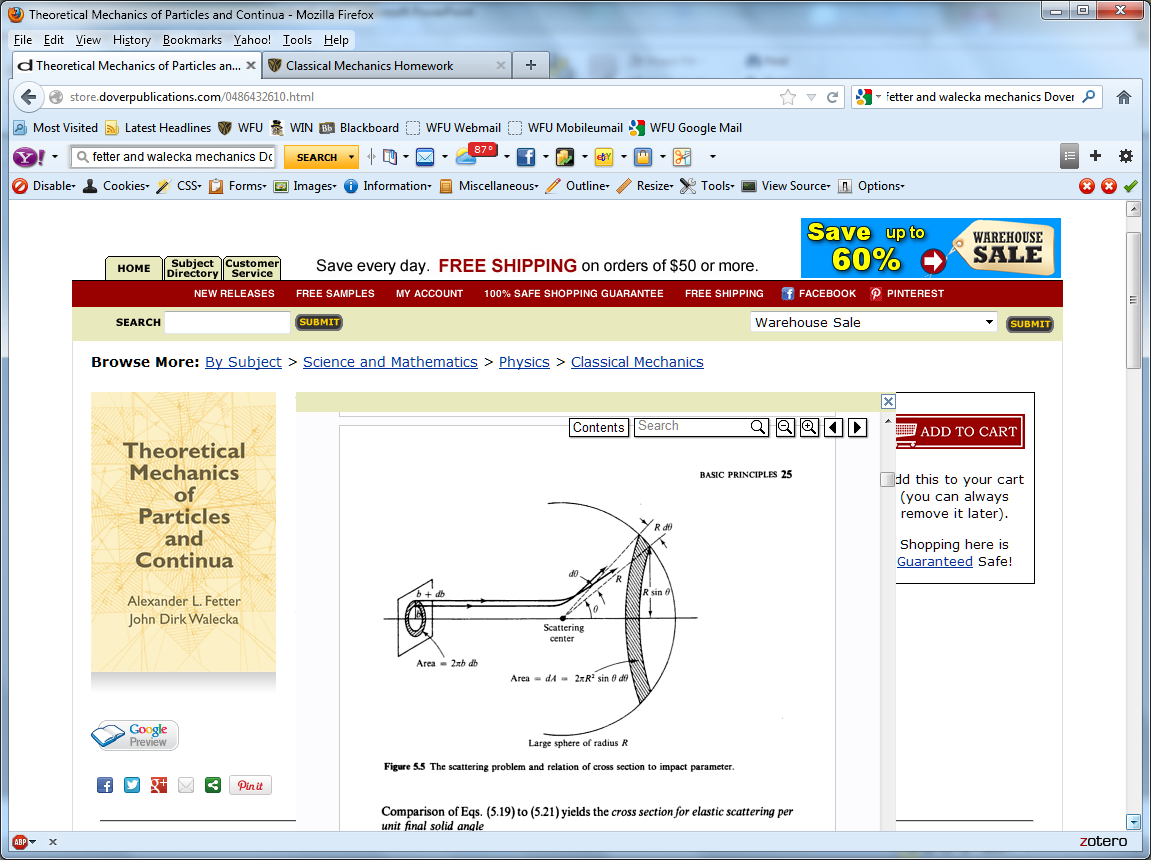 Hard sphere:
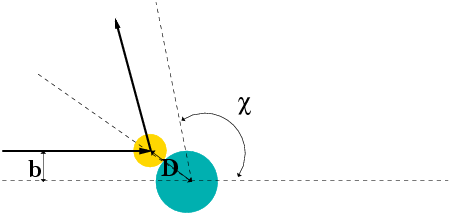 8/31/2018
PHY 711  Fall 2018 -- Lecture 2
11
Relationship of scattering cross-section to particle interactions --
Classical mechanics of a conservative 2-particle system.
1
2
8/31/2018
PHY 711  Fall 2018 -- Lecture 2
12
Typical two-particle interactions –
8/31/2018
PHY 711  Fall 2018 -- Lecture 2
13
Relationship between center of mass and laboratory frames of reference
8/31/2018
PHY 711  Fall 2018 -- Lecture 2
14
Classical mechanics of a conservative 2-particle system -- continued
8/31/2018
PHY 711  Fall 2018 -- Lecture 2
15
Note:   The following analysis will be carried out in the center of mass frame of reference.

In laboratory frame:                   In center-of-mass frame:
v1
V1
m
m1
r
vCM
origin
mtarget
Also note:   We are assuming that the interaction between particle and target V(r) conserves energy and angular momentum.
8/31/2018
PHY 711  Fall 2018 -- Lecture 2
16
For a continuous potential interaction in center of mass reference frame:
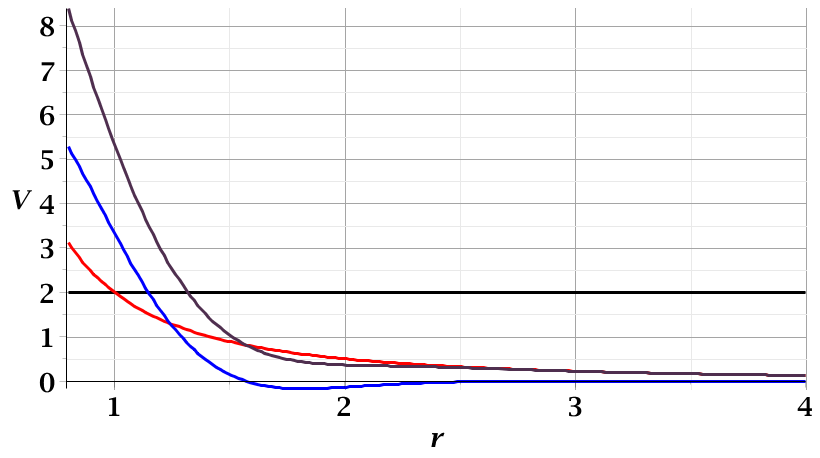 Need to relate these parameters to differential cross section 
 to be discussed on Friday
V(r)
Erel
rmin
8/31/2018
PHY 711  Fall 2018 -- Lecture 2
17
It is often convenient to analyze the scattering cross section in the center of mass reference frame. 

Relationship between normal laboratory reference and center of mass:
Laboratory reference frame:
         Before                                          After
m1
m2
v1
u1
y
u2=0
z
v2
Center of mass reference frame:
         Before                                          After
m1
m2
V1
U1
U2
q
q
V2
8/31/2018
PHY 711  Fall 2018 -- Lecture 2
18
Relationship between center of mass and laboratory frames of reference -- continued
8/31/2018
PHY 711  Fall 2018 -- Lecture 2
19
Relationship between center of mass and laboratory frames of reference
VCM
V1
v1
q
y
For elastic 
 scattering
8/31/2018
PHY 711  Fall 2018 -- Lecture 2
20
Digression – elastic scattering
Also note:
8/31/2018
PHY 711  Fall 2018 -- Lecture 2
21
Relationship between center of mass and laboratory frames of reference – continued  (elastic scattering)
VCM
V1
v1
y
q
8/31/2018
PHY 711  Fall 2018 -- Lecture 2
22
Differential cross sections in different reference frames
8/31/2018
PHY 711  Fall 2018 -- Lecture 2
23
Differential cross sections in different reference frames – continued:
8/31/2018
PHY 711  Fall 2018 -- Lecture 2
24
Example:    suppose  m1 = m2
8/31/2018
PHY 711  Fall 2018 -- Lecture 2
25